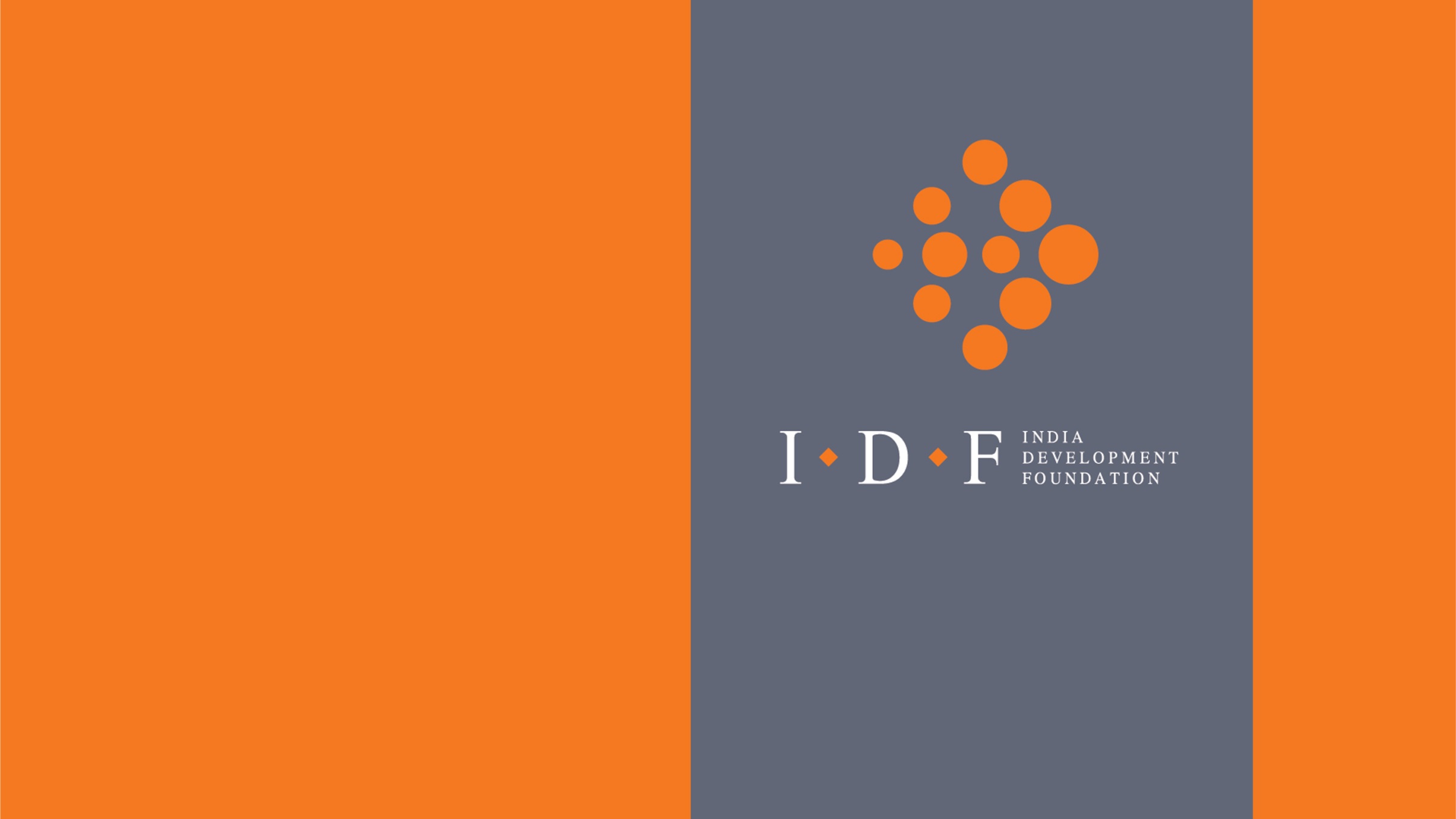 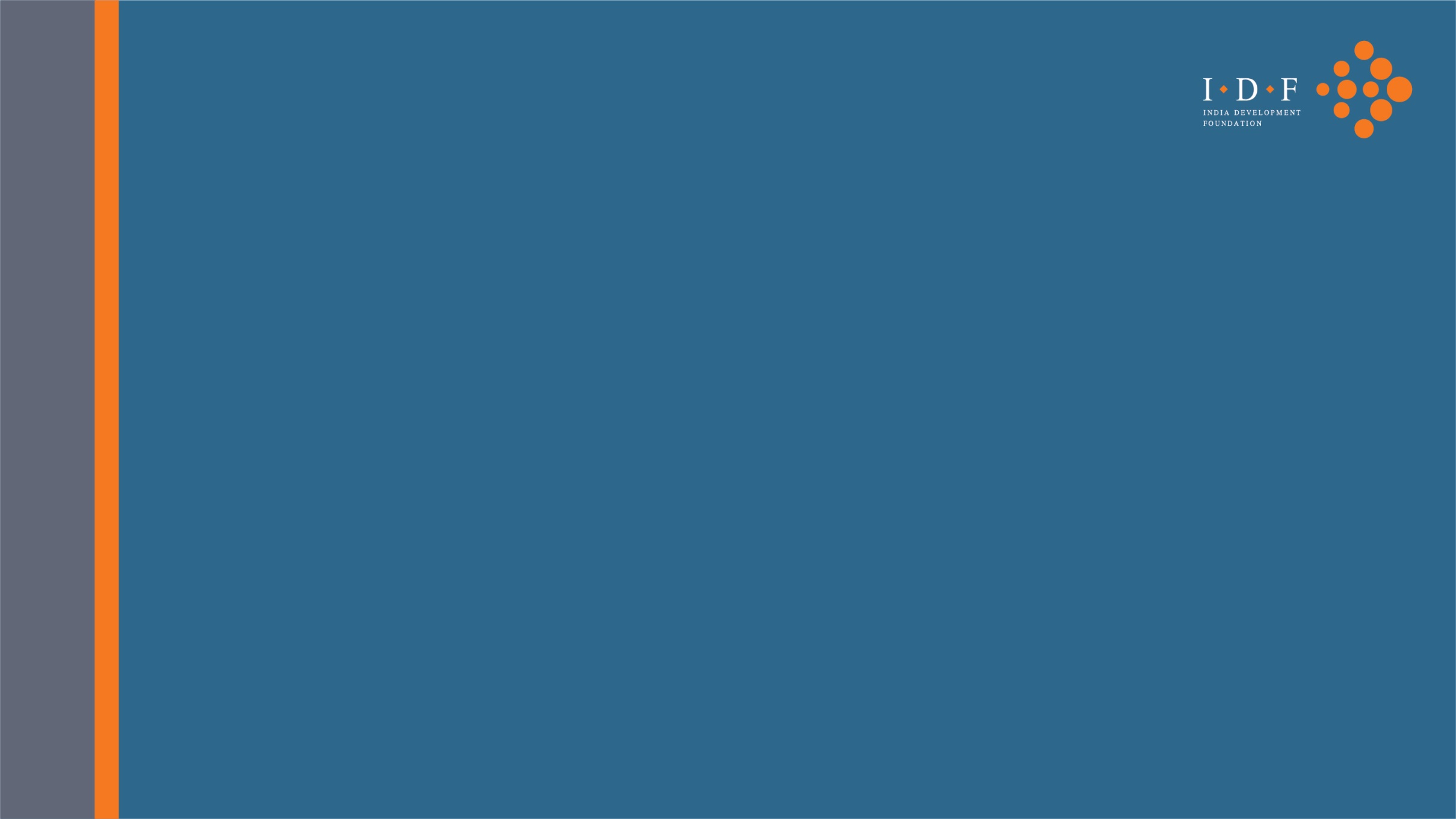 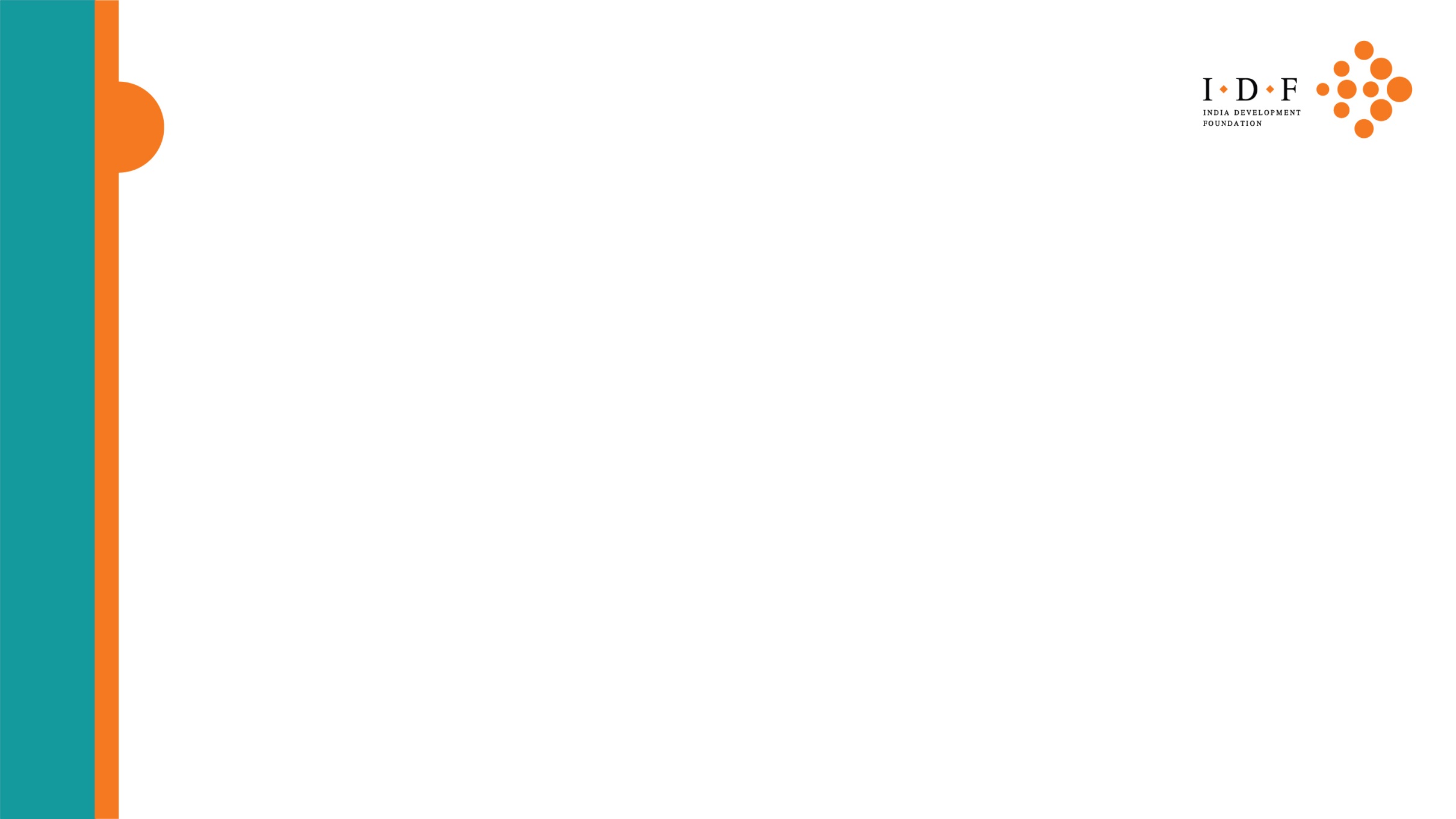 CREDENTIALS

PARTNERS

INTERESTS  AND INFLUENCE

LEADERSHIP
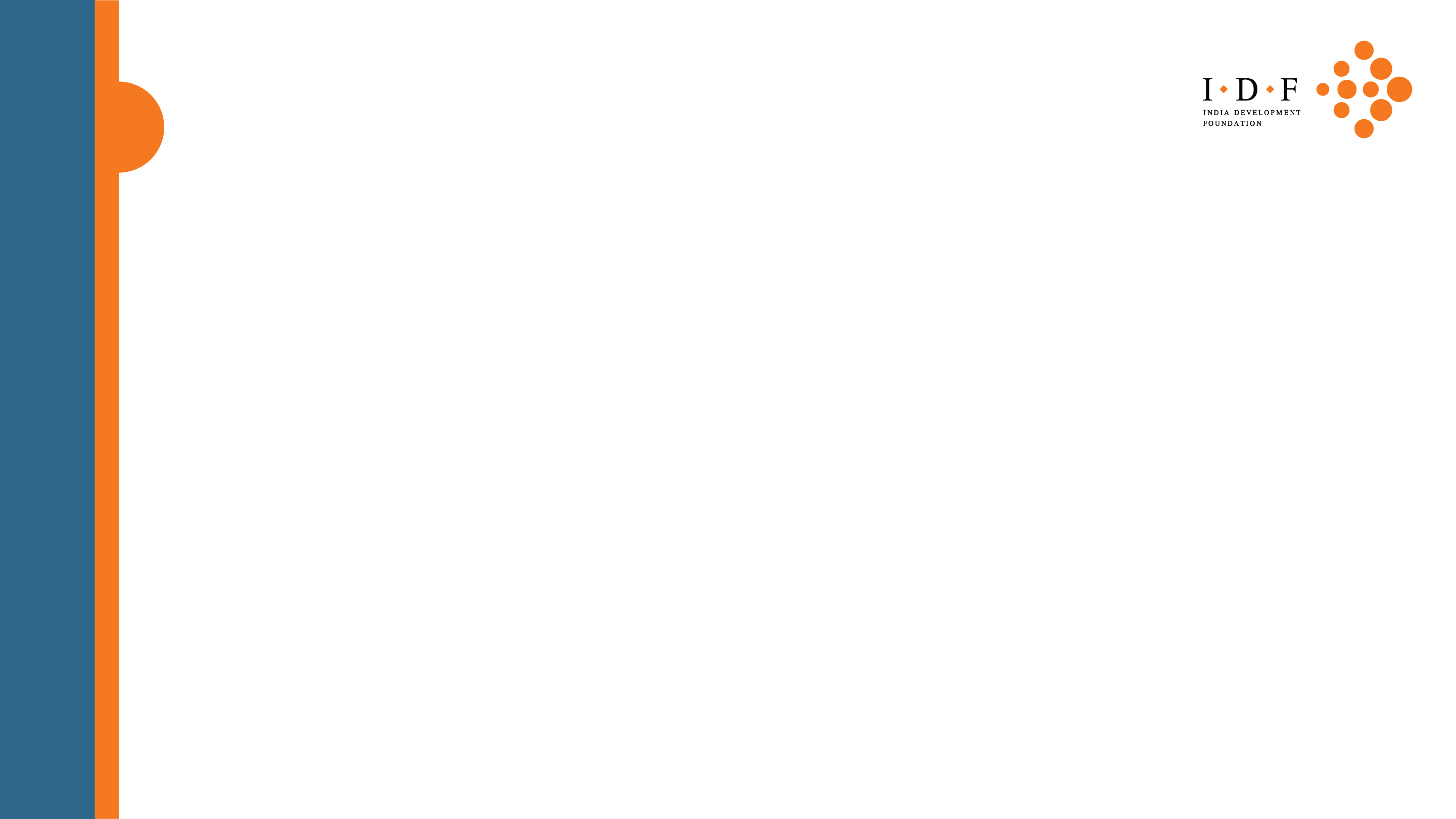 Informing policy
Research. Analysis. Dissemination.
18 years 
113 publications
60 projects
80 partners
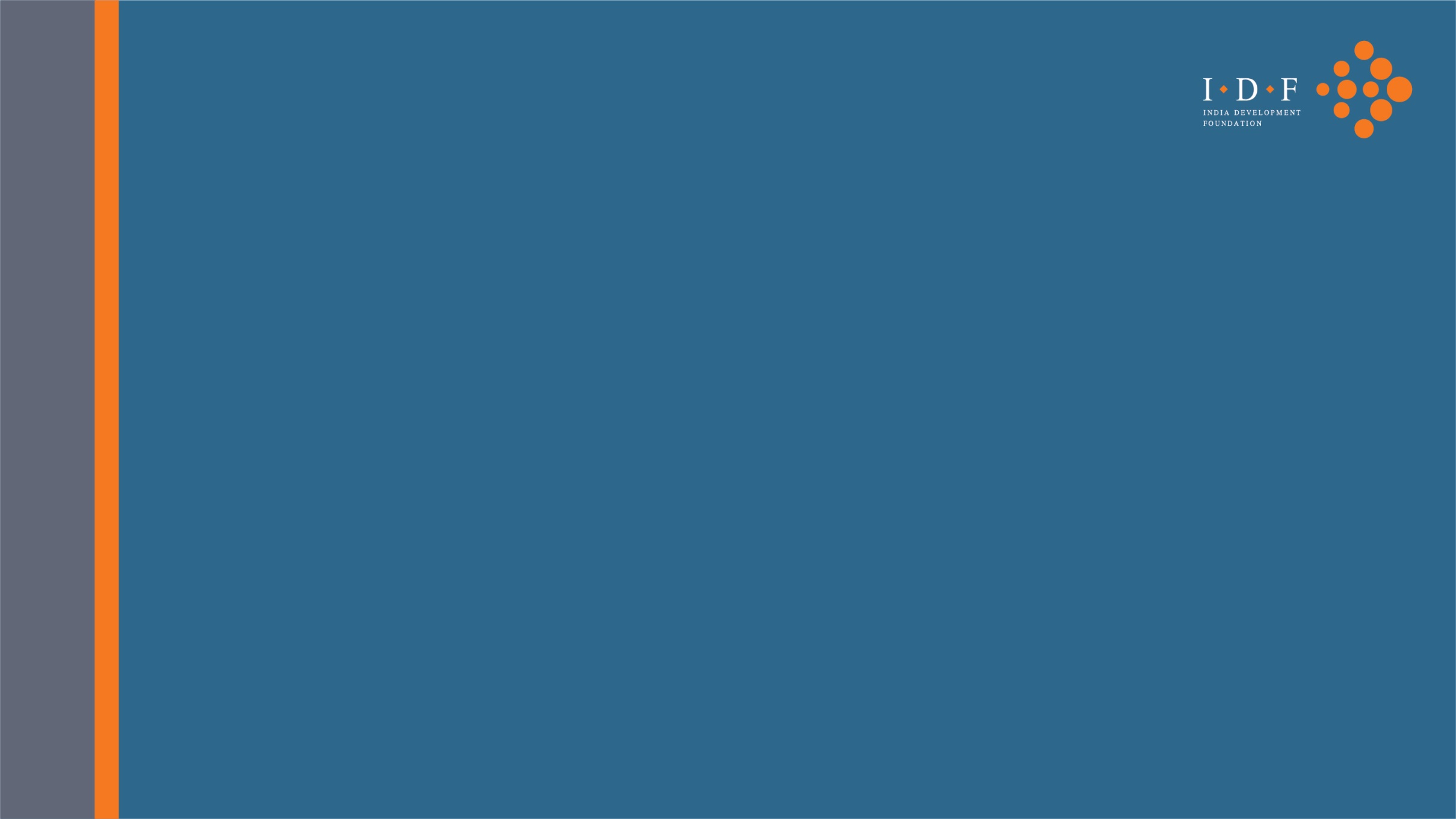 CREDENTIALS

PARTNERS

INTERESTS  AND INFLUENCE

LEADERSHIP
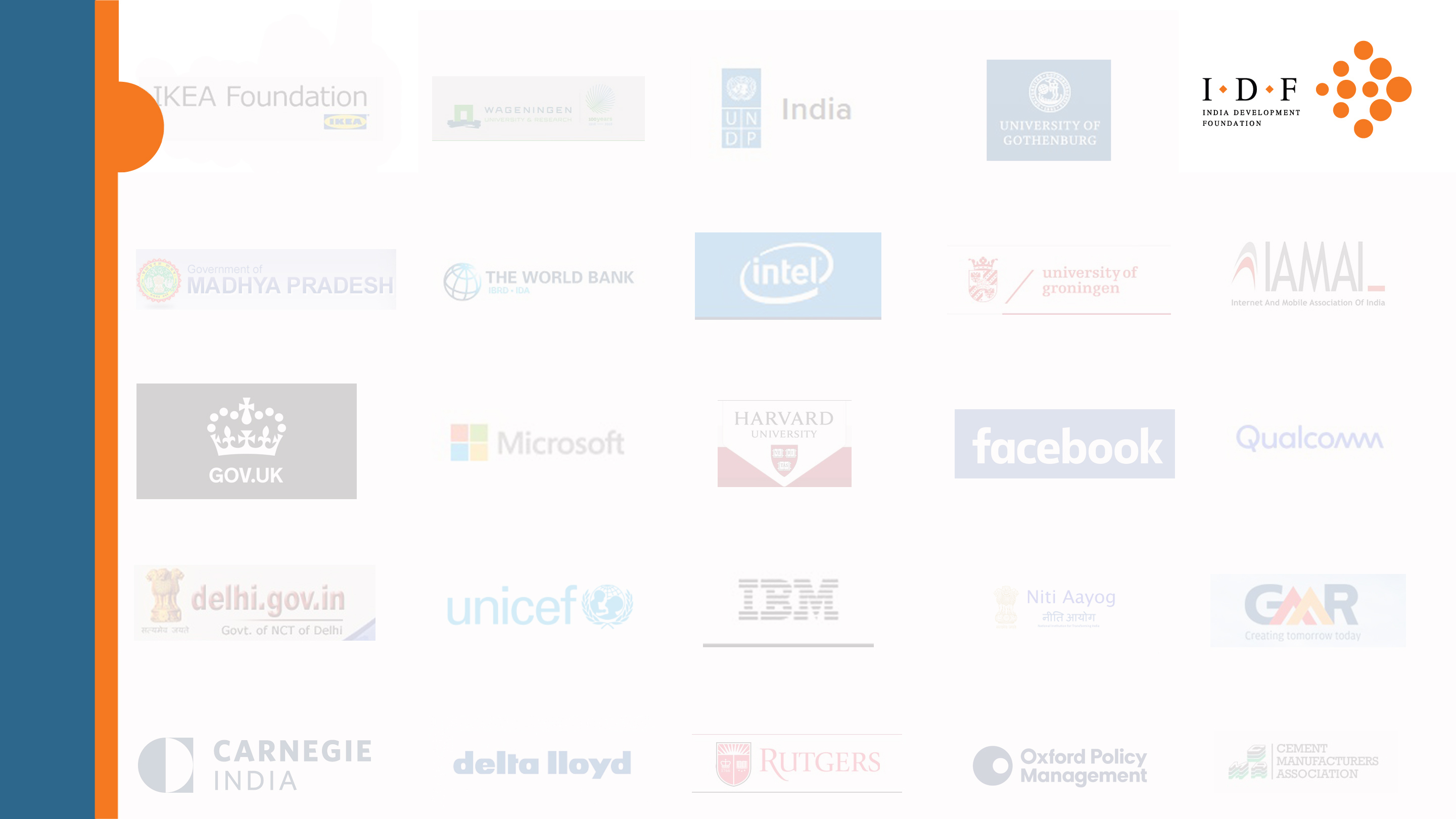 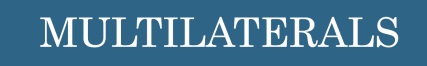 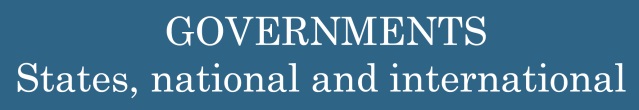 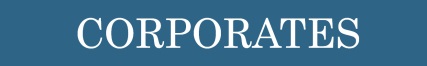 Bajaj Hindustan Ltd
Cargil India Private Ltd
Delta Lloyd
Facebook
GIZ 
GMR
IBM
IKEA 
Intel
IPE Global Limited
Mastek
Microsoft
PricewaterhouseCoopers
Qualcomm
Sanei
UNICEF   
UNDP   
UNCTAD   
World Food Programme   
The World Bank   
Asian Development Bank  
The Global Fund   
Office of the Secretary General Envoy on Youth  
International Bank For Reconstruction 
and Development
British High Commission
Centre for Promotion of Imports, Govt. of The Netherlands
Competition Commission of India
DFID, Govt. of UK
Government of Madhya Pradesh
Govt. of Andhra Pradesh    
Govt. of Delhi NCR
Govt. of Odisha
Govt. of Telengana
Govt. of Uttarakhand  
Kerala Start-up Mission  
Ministry of Human Resource, Govt. of India
Ministry of Law and Justice, Govt. of India
NITI Aayog
NOW-WOTRO Science for Global Development, Govt. of The Netherlands
Planning Commission of India
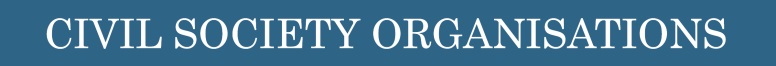 Carnegie India
Catholic Health Association of India
Centre for Civil Society
Development Alternatives
Digital Empowerment Foundation
IKEA Foundation
Janaagraha
NORRAG, Switzerland   
Micro  Credit Summit Foundation (MCSF)
Oxford Policy Management
RESULTS Educational Fund (REF)
Sewa Bharat
World Resources Institute
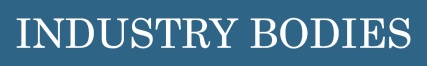 AmCham Belgium
Cement Manufacturers Association
Confederation of Indian Industry
Federation of Indian Industries
Internet and Mobile Association 
of India  (IAMAI)
National Seed Association of India
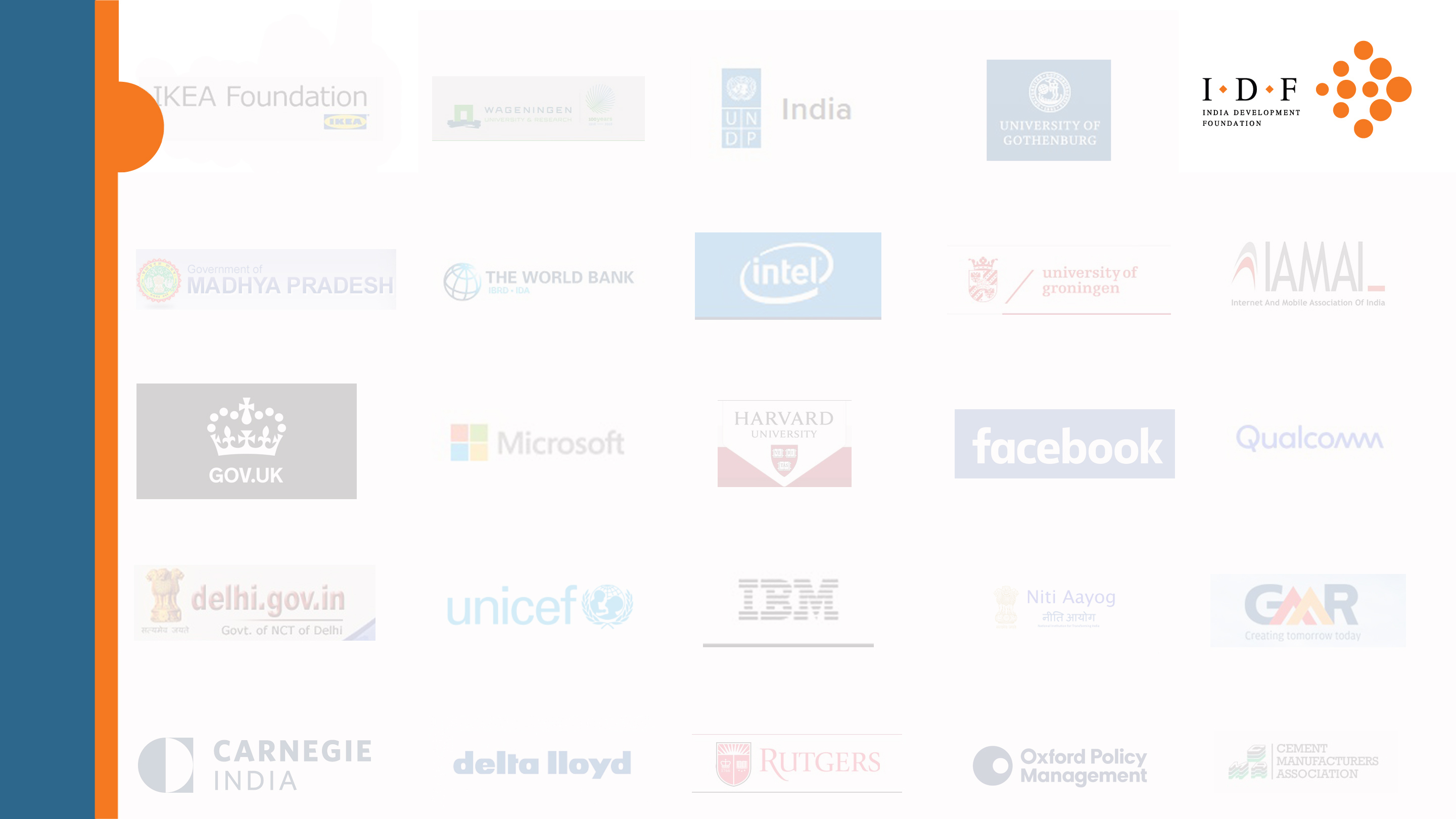 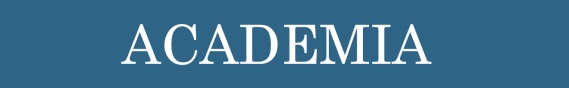 Dr. B.R. Ambedkar University of Social Sciences, India
Centre for Policy Research, New Delhi
Copen Hagen Business School
Development Management Institute, Patna 
Centre for Development and Human Rights
Georgia Tech
Gokhale Institute of Politics and Economics
Harvard University
Indian Council for Research on International Economic Relations (ICRIER)
Indian Institute of Management, Ahmedabad
Indian Institute of Management, Bangalore
Indian Institute of Technology, Indore
Indian School for Development Management 
Indian School of Public Policy
Indian School of Business, Hyderabad
Institute of Developing Economies Japan External Trade Organization (IDE-JETRO)
Institute of Economic Growth, India
J-Pal South Asia
International Crops Research Institute for the Semi-Arid 
Tropics (ICRISAT) 




























Mumbai School of Economics and Policy 
University of Lapland
London School of Business and Finance
National Council of Applied Economic Research (NCAER)
National Institute of Educational Planning and Administration 
National Institute of Public Finance and Policy
National Institute of Tuberculosis and Respiratory Diseases 
National University of Education Planning and Administration
North American Aerospace Defense Command (Norad)
RUTGERS
The University of British Columbia
University of Gothenburg, Sweden
University of Groningen, Sweden
US Santa Cruz
VV Giri National Labour Institute 
Wageningen University and Research, The Netherlands
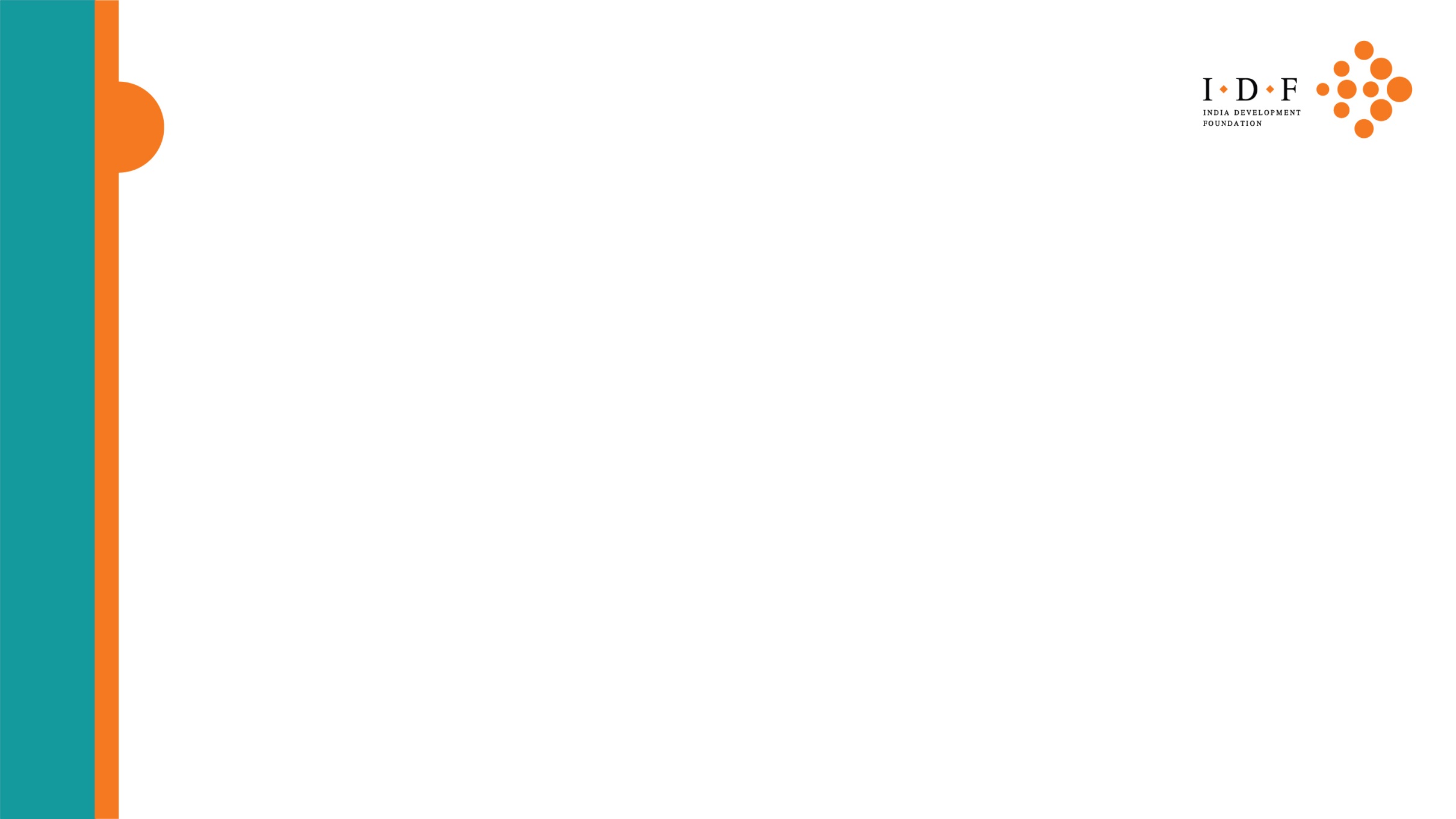 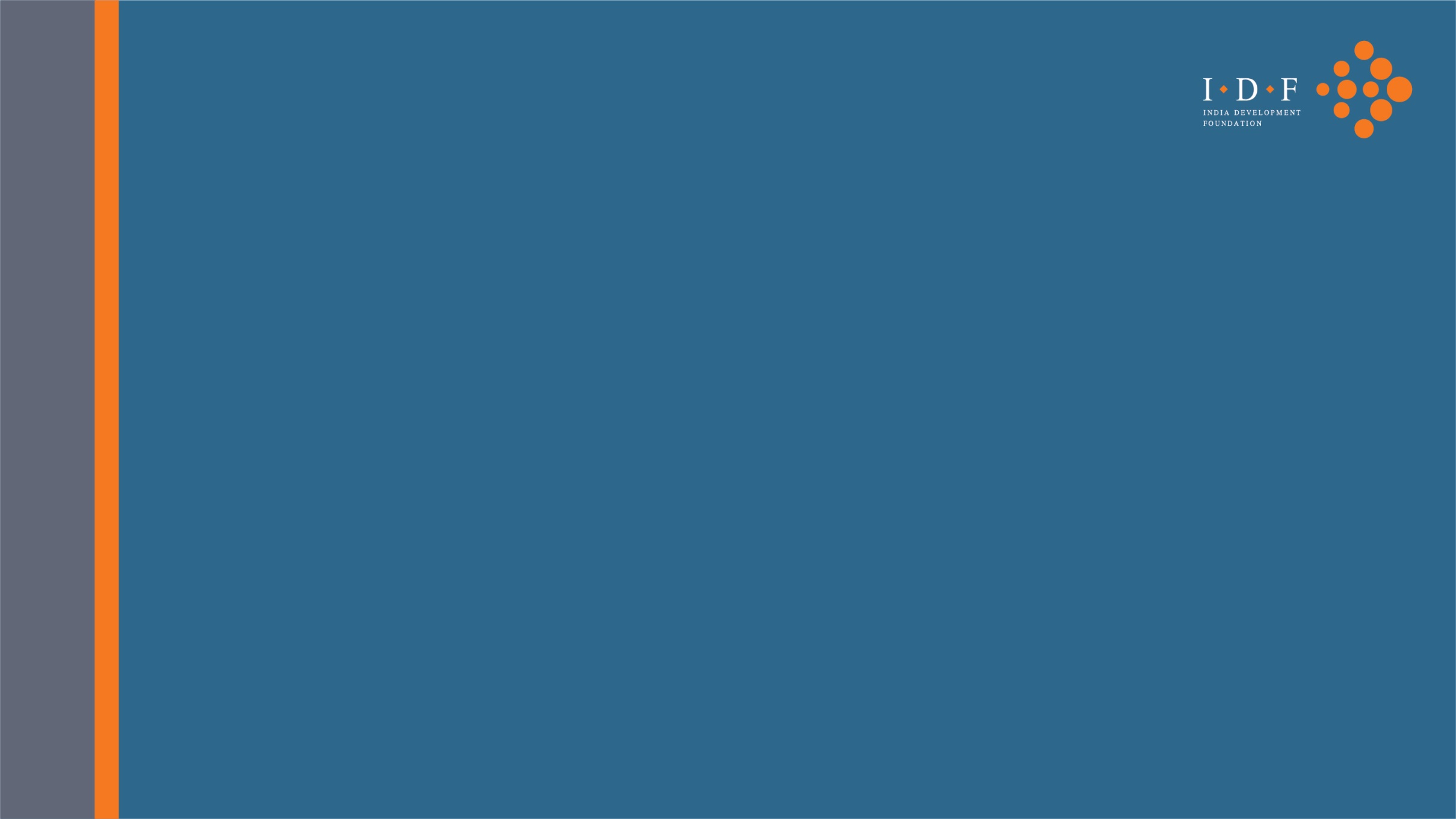 CREDENTIALS

PARTNERS

FOCUS AND INFLUENCE

LEADERSHIP
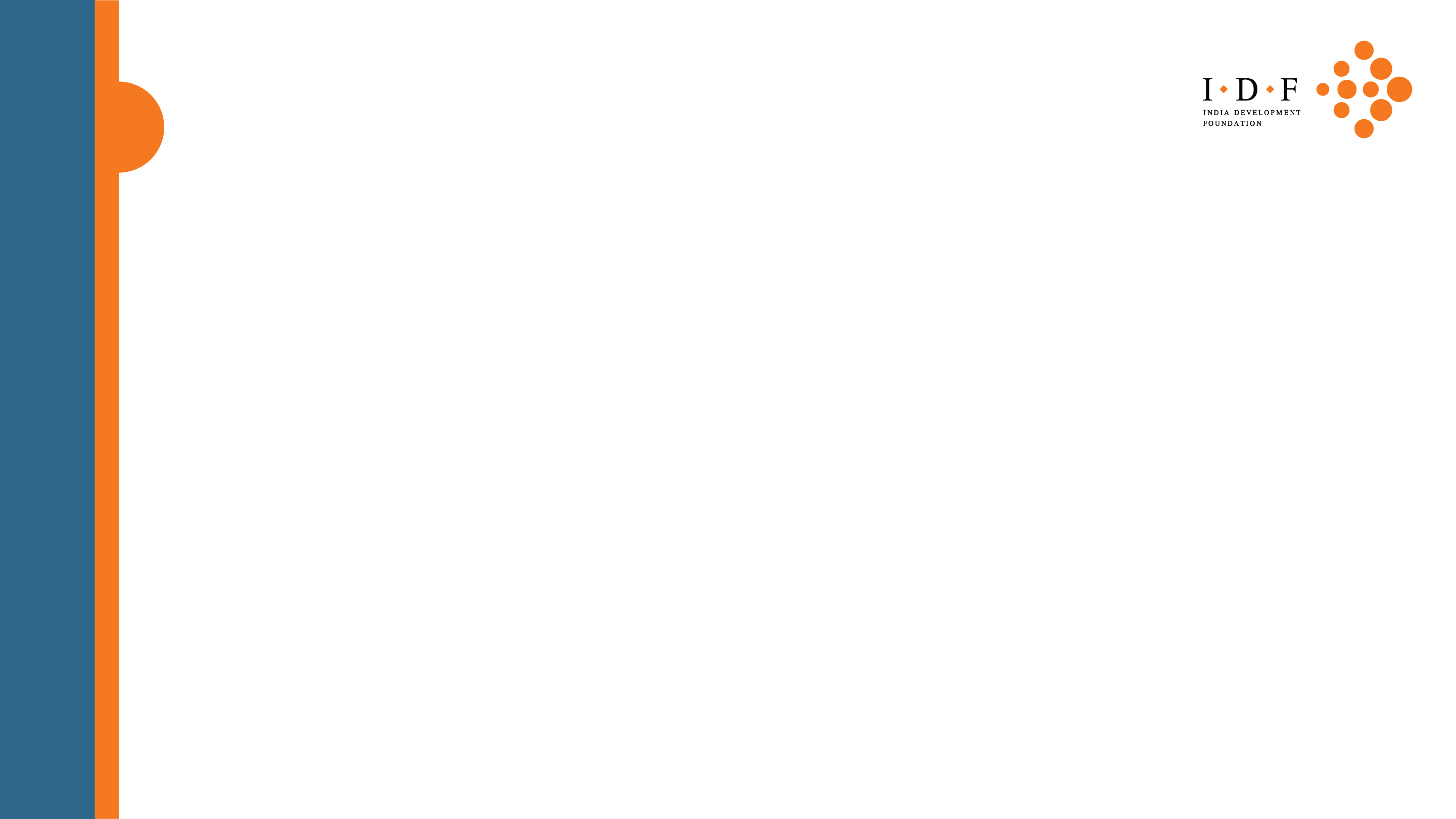 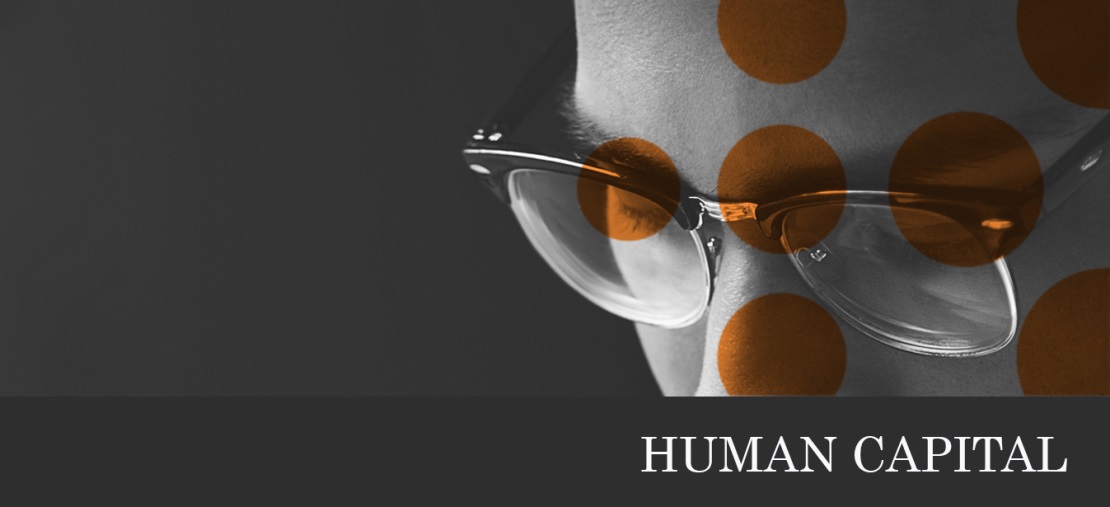 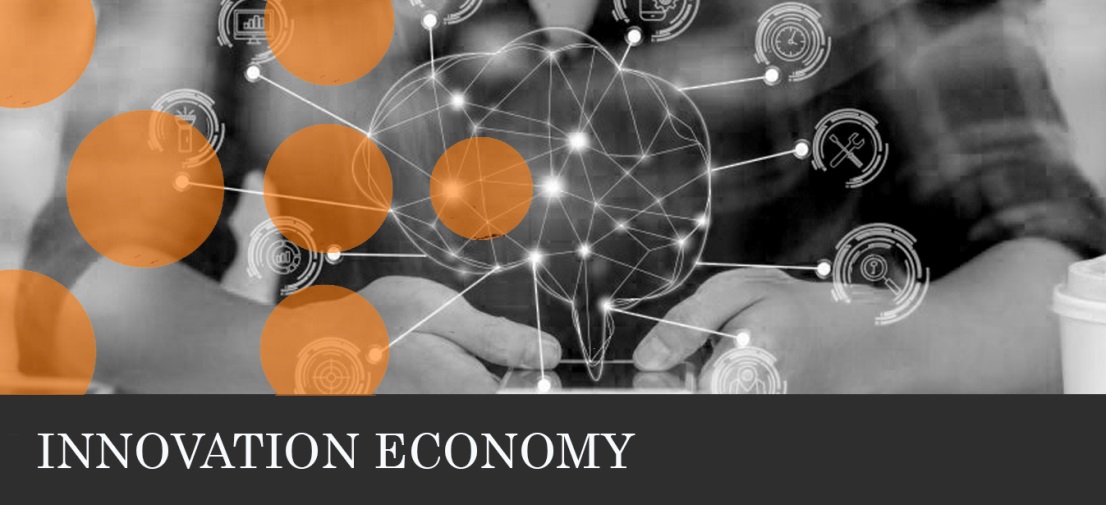 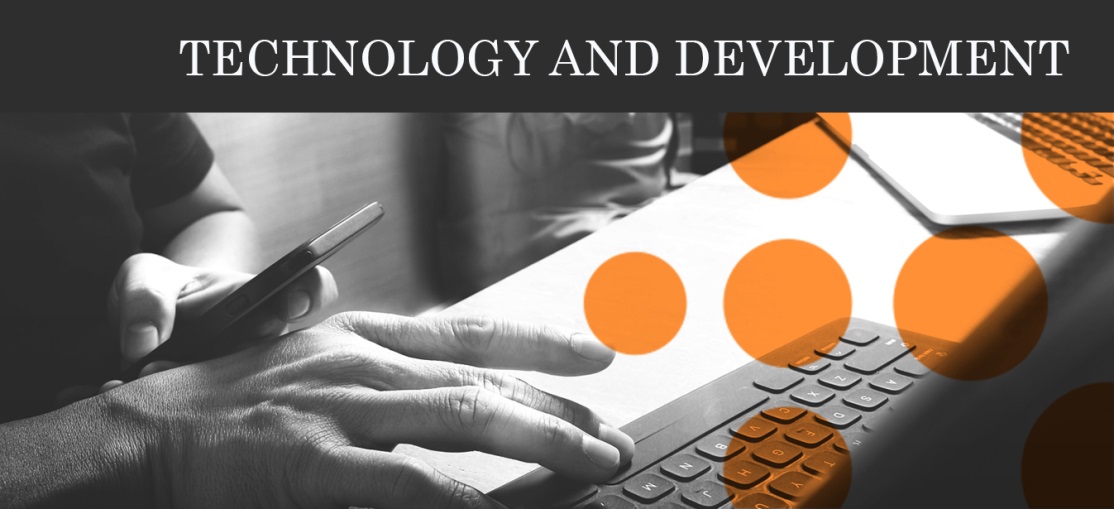 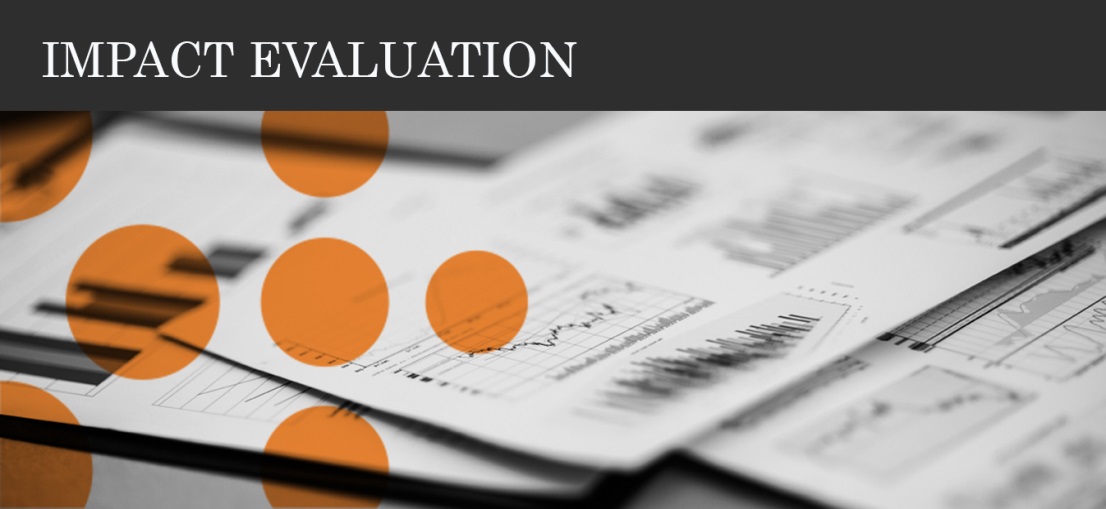 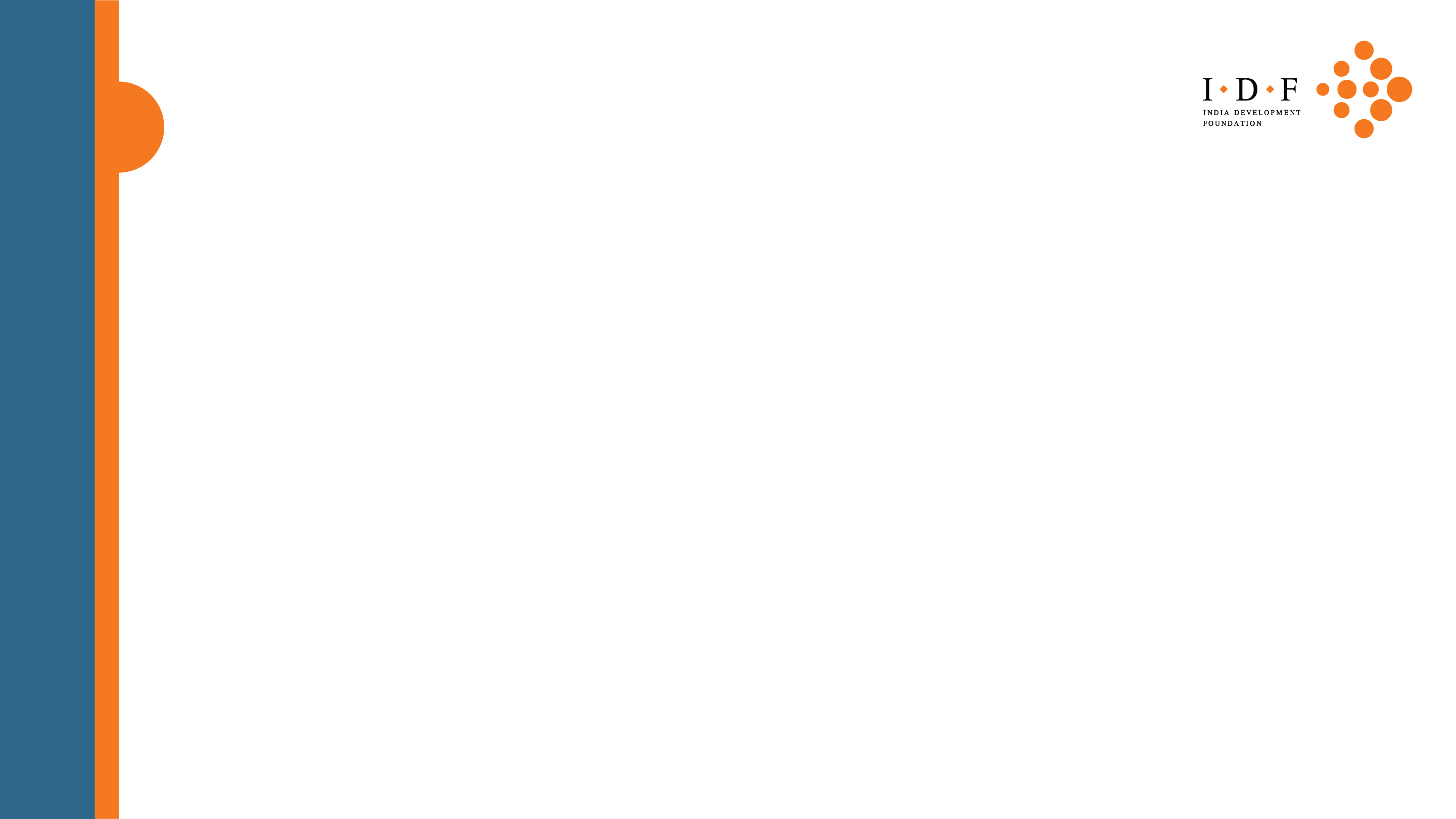 Partners: IAMAI and Govt. of Kerala
Project: Internet readiness and mobile app start-up ecosystem of Kerala
Partners: UNDP and IKEA Foundation 
Project: Disha
Improved skilling ecosystem to connect women 
to income opportunities.
Internet readiness of Kerala for mobile app startups.
Sponsor: Qualcomm Inc.
Project: Intellectual property rights and Standard essential patents
Partners: DFID, Govt. of UK, Govt. of Odisha, IPE Global  
Project: Odisha Secondary School Girls Incentive Programme(OGIP)
Cash transfers to incentivise enrollment and retention of girls in secondary school.
Policy briefs on India’s patent system for relevant ministries and regulatory bodies.
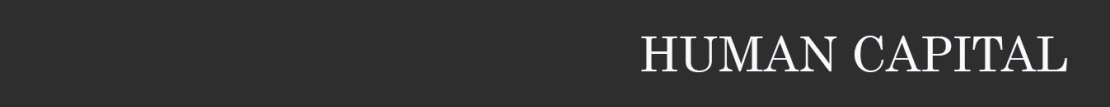 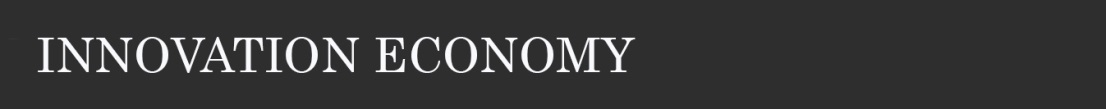 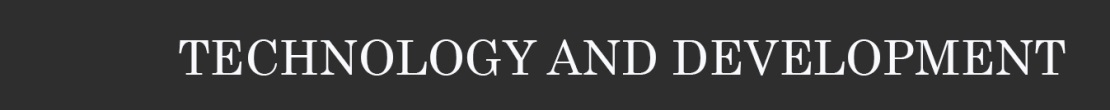 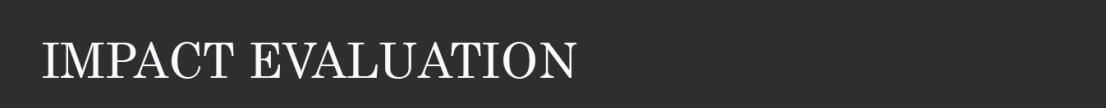 Establish the impact of development funding on beneficiaries, implementers and networks.
Study the interplay between household behaviour and decision making.
Project: MFS II evaluation for Dutch Govt.
Partner: Univ. of Groningen, Univ. of Wagningen, NOW-WOTRO
Project: Using novel data for public policy research
Partner: Facebook
Empirical explanation for the reasons of patenting by foreign firms in India.
Evaluate the impact of functional literacy to adult 
illiterate rural women.
Project: R&D and patenting by foreign firms in India
Partner: NSTMIS, Government of India
Project: Impact evaluation of TARA Akshar+
Partner: Development Alternatives
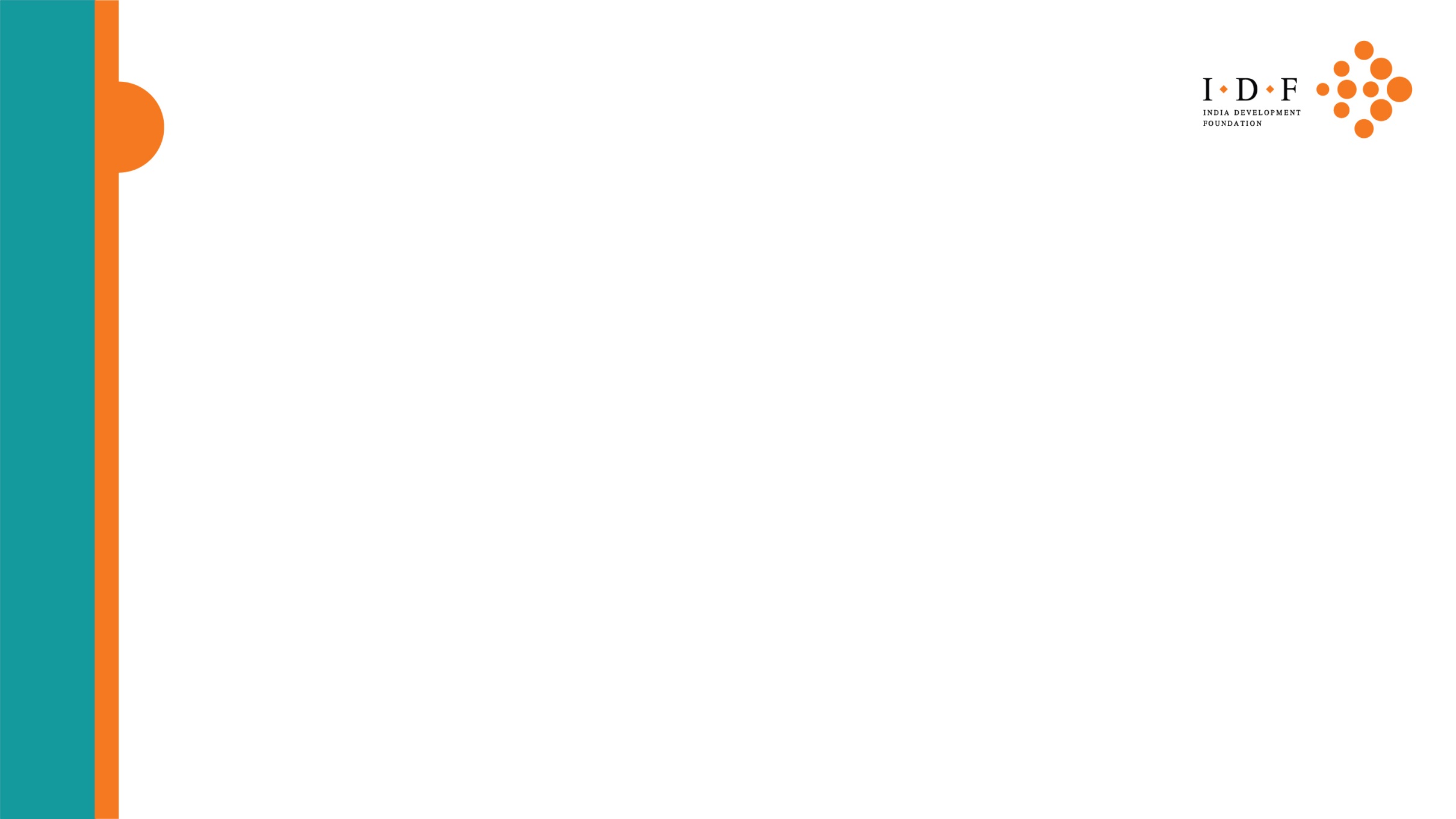 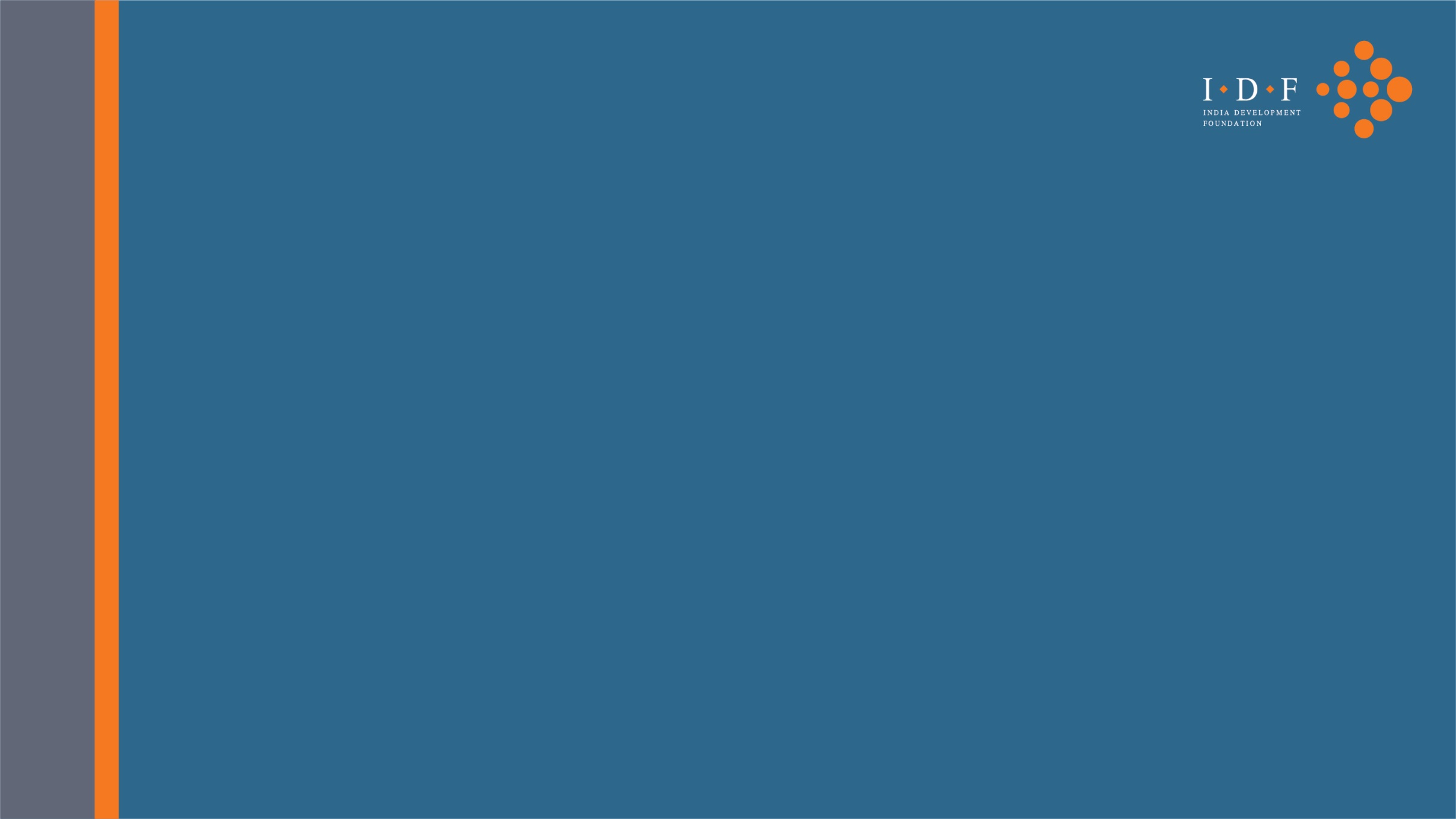 CREDENTIALS

PARTNERS

INTERESTS  AND INFLUENCE

LEADERSHIP
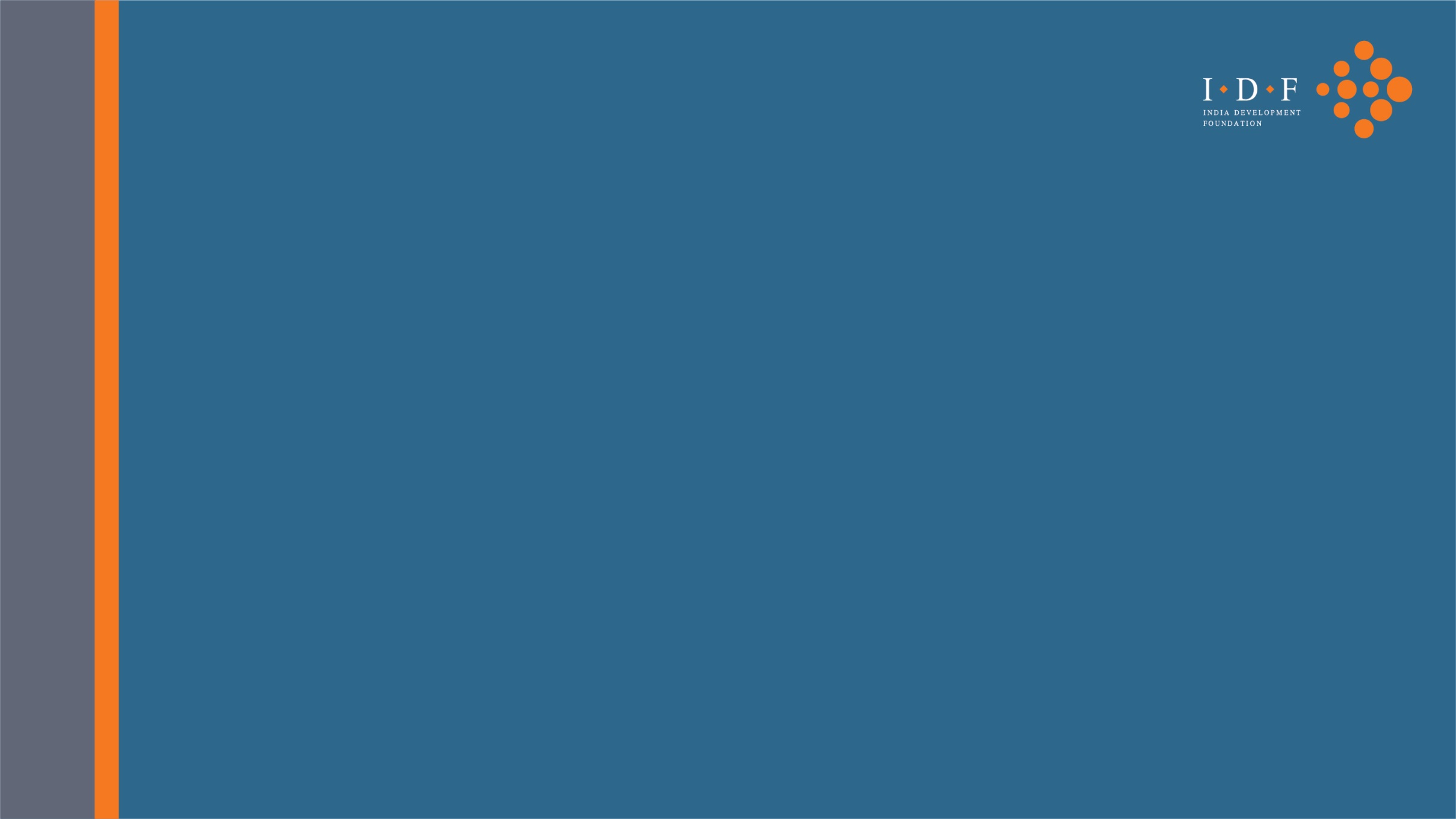 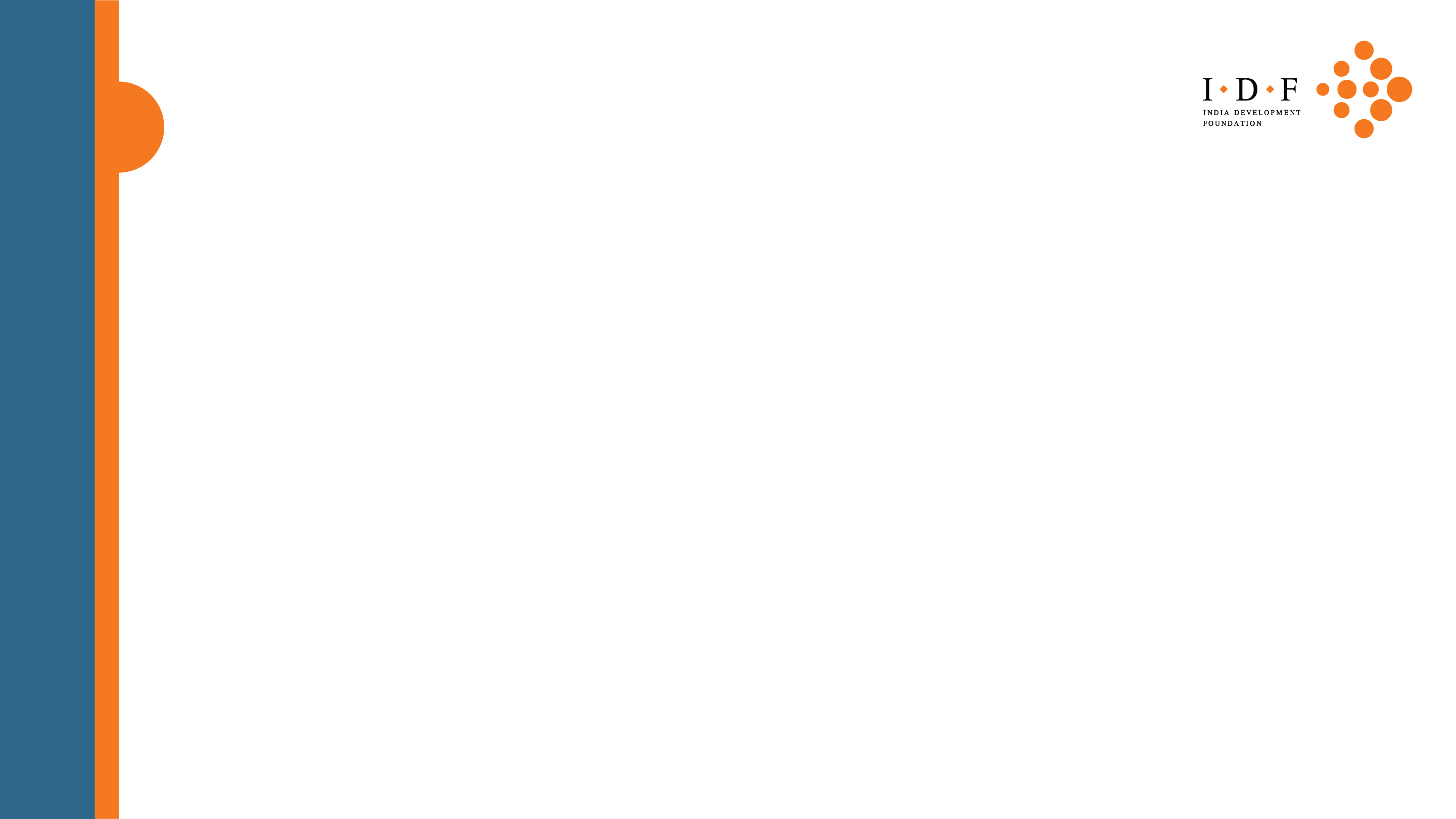 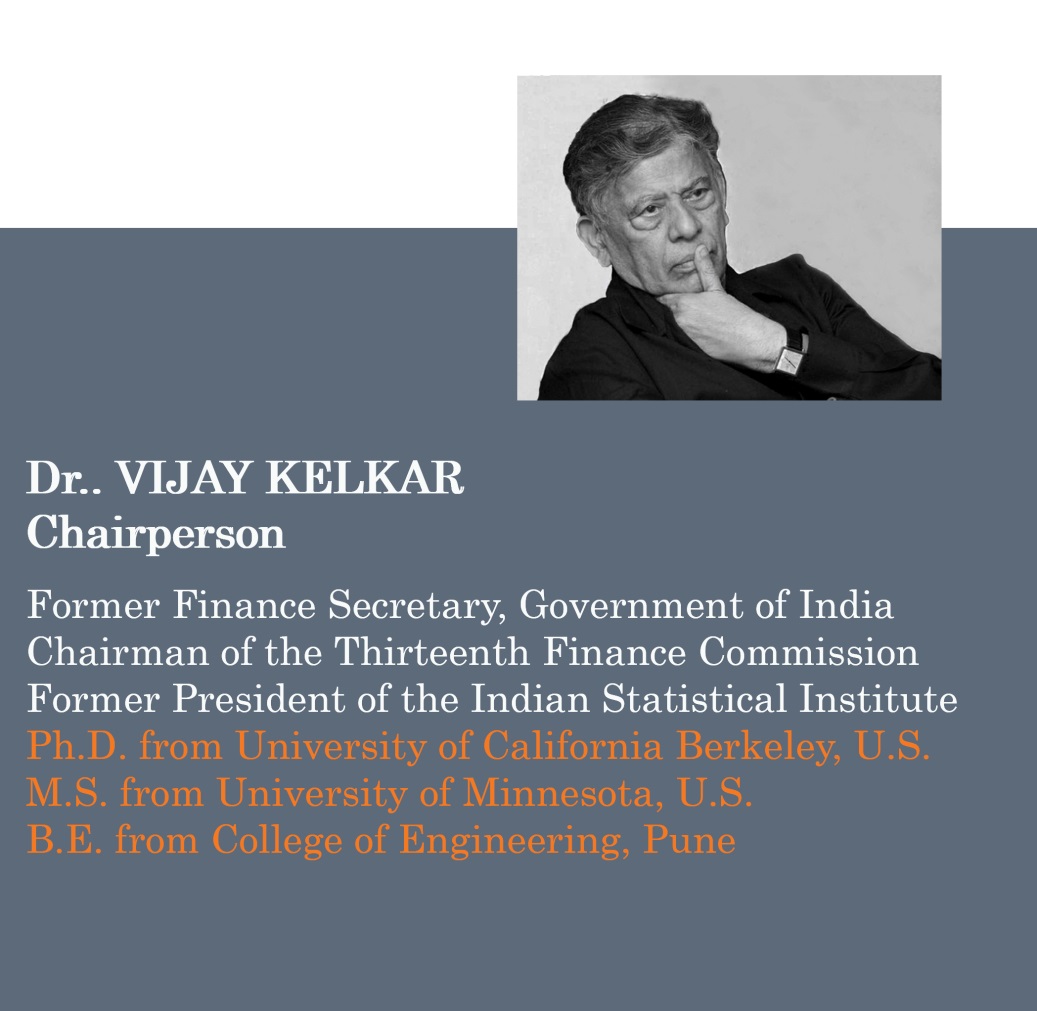 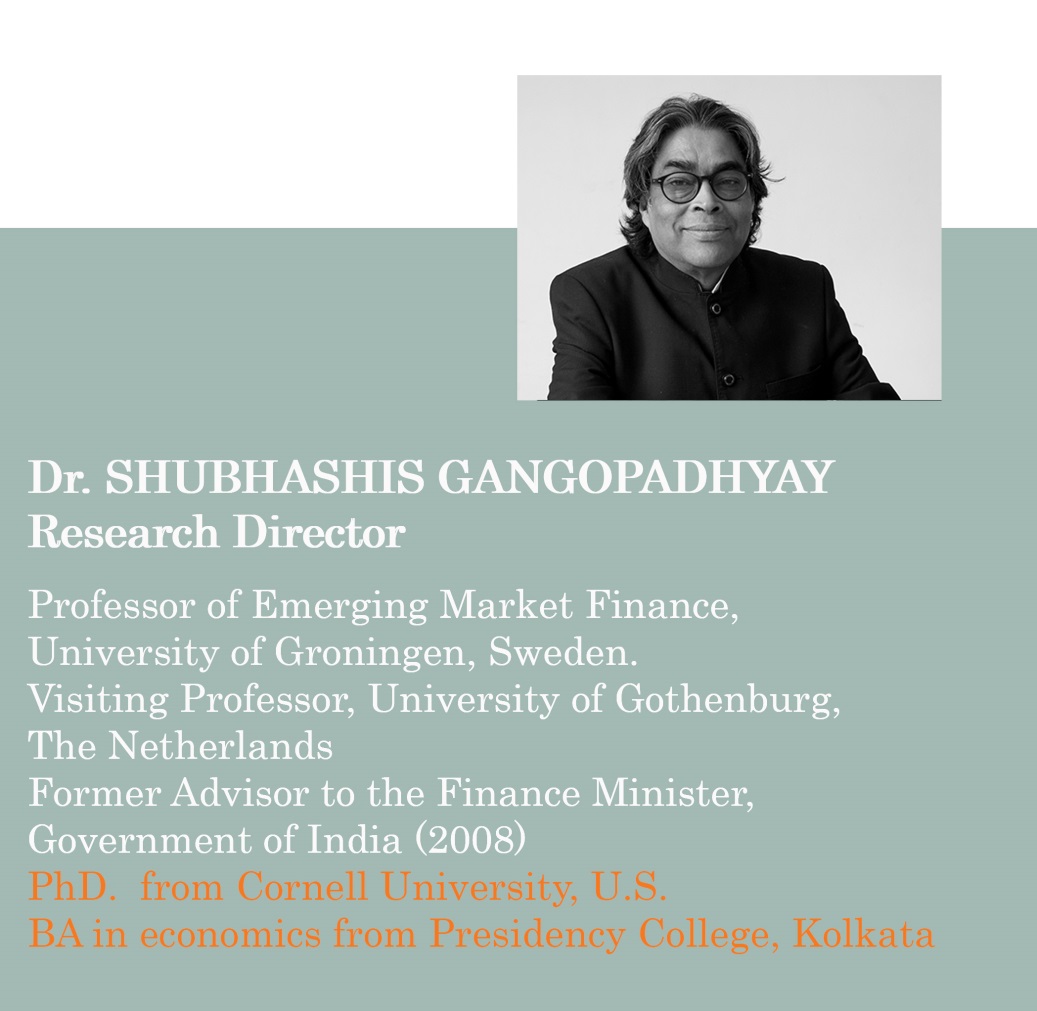 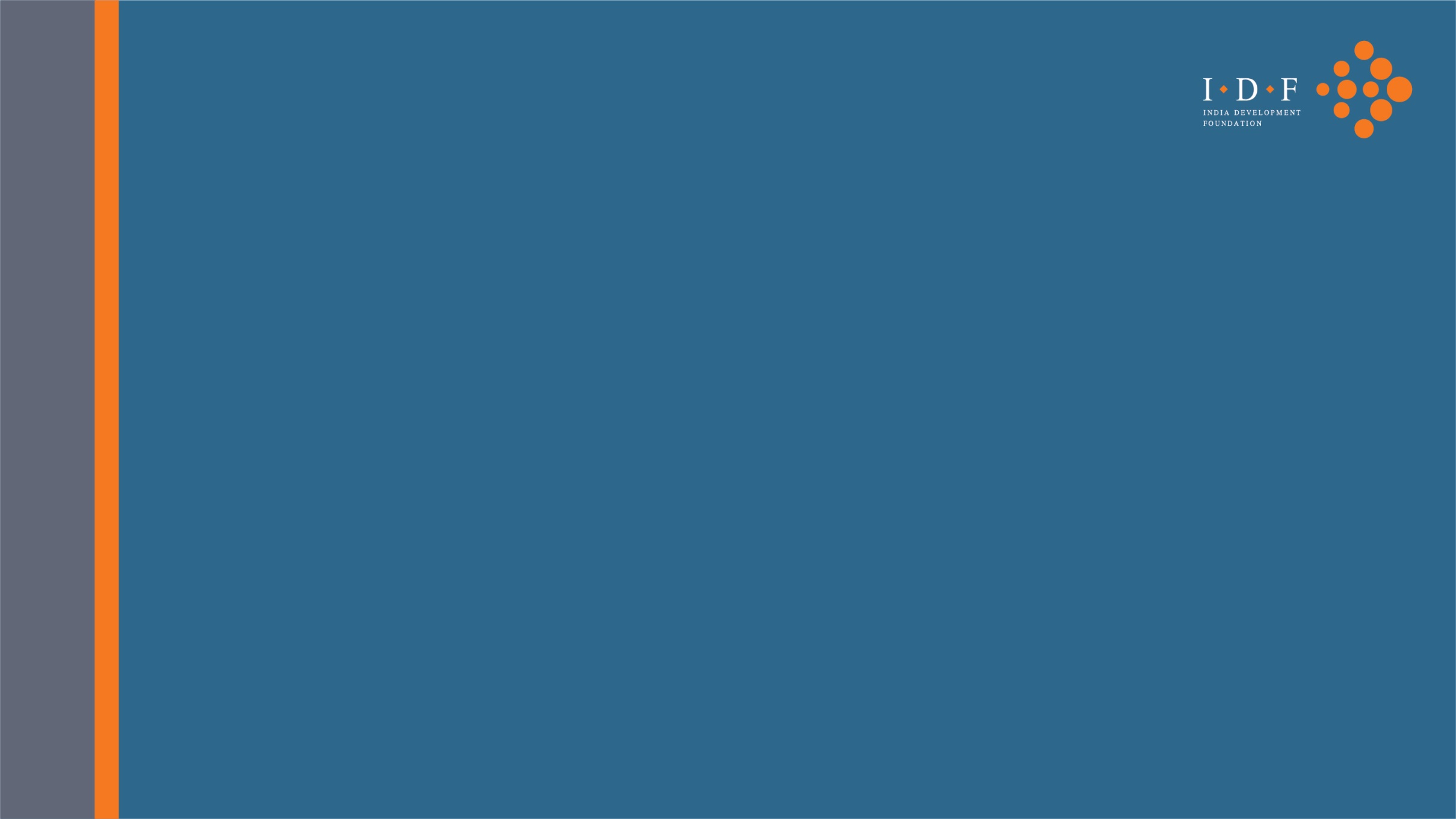 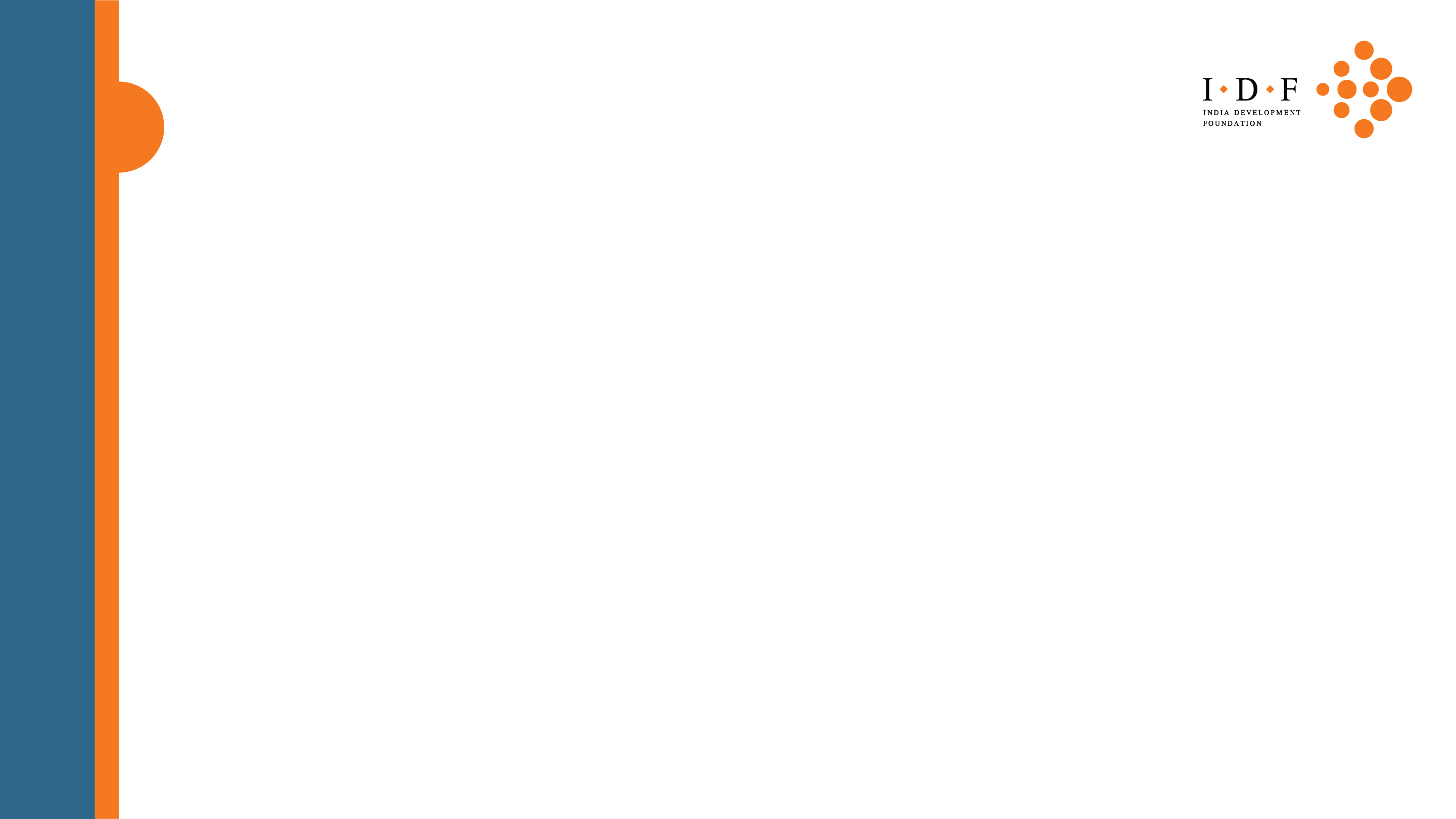 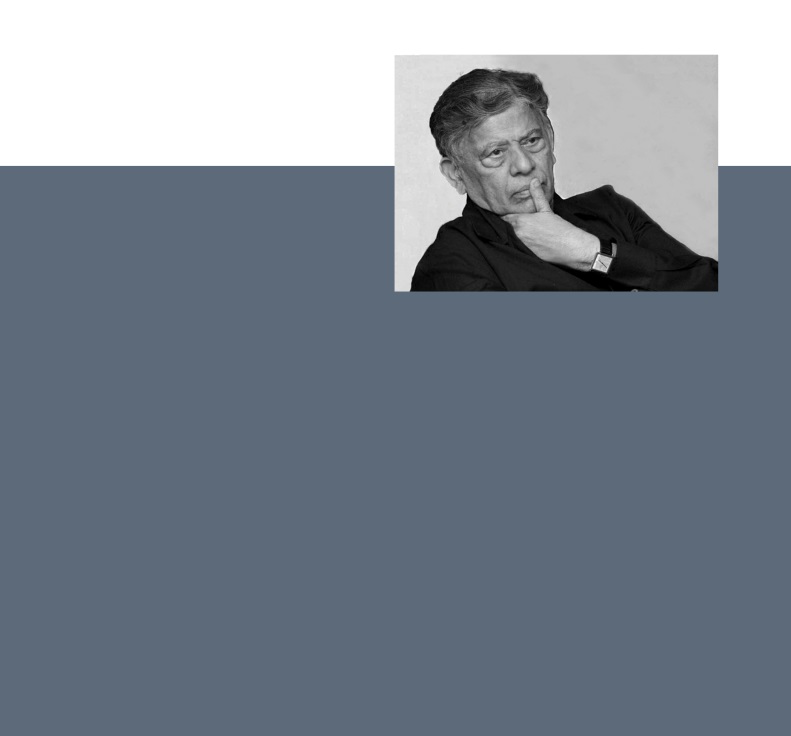 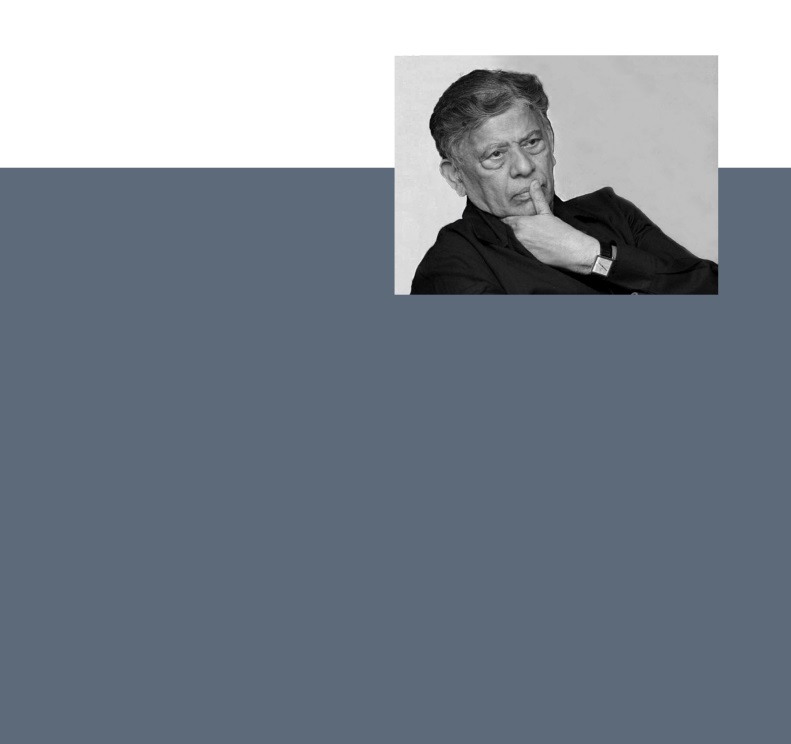 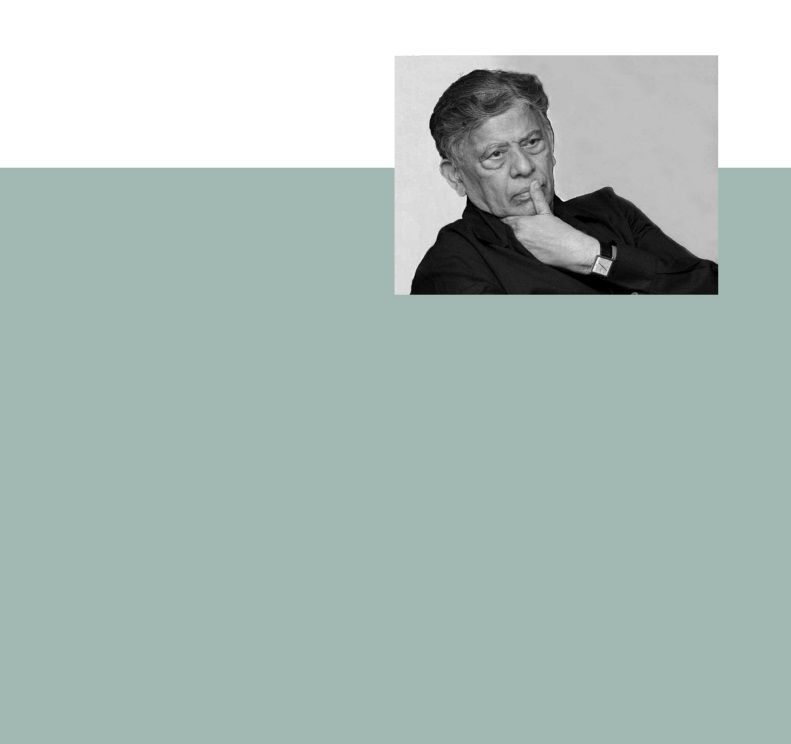 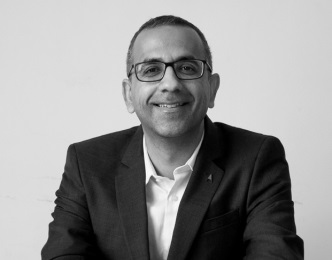 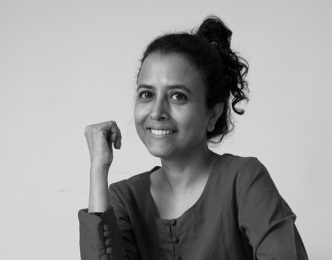 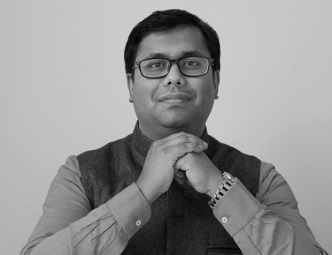 SOMA  WADHWA
Fellow
Dr. ARIJIT  DAS 
Fellow
Dr. NISHANT  CHADHA
Fellow and Head – Projects
Development studies researcher
Specialist in impact evaluation methodologies
Former editor at Outlook, The Indian Express, 
The Hindustan Times, Open Magazine  
Masters from St. Stephen’s College, 
University of Delhi
Economist 
Expert in environment and energy economics
PhD from the Jawaharlal Nehru University
M.Sc. And B.Sc. in economics from University of Calcutta
Empirical economist 
Expert in economics of education and technology and development
PhD from the University of British Columbia
Bachelor in engineering from IIT Kanpur
VIJAY KELKAR Chairperson
SHUBHASHIS GANGOPADHYAY
Research Director
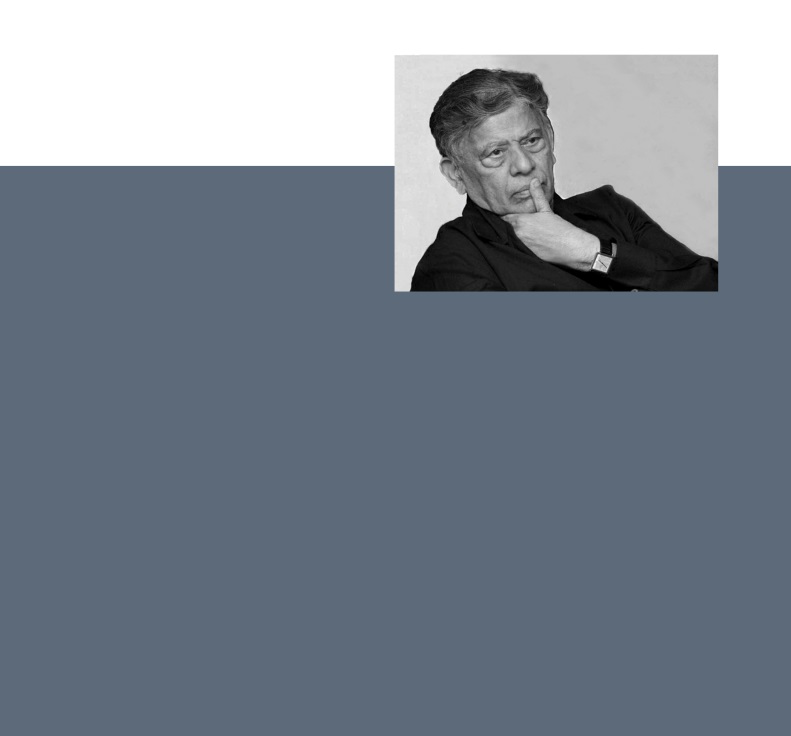 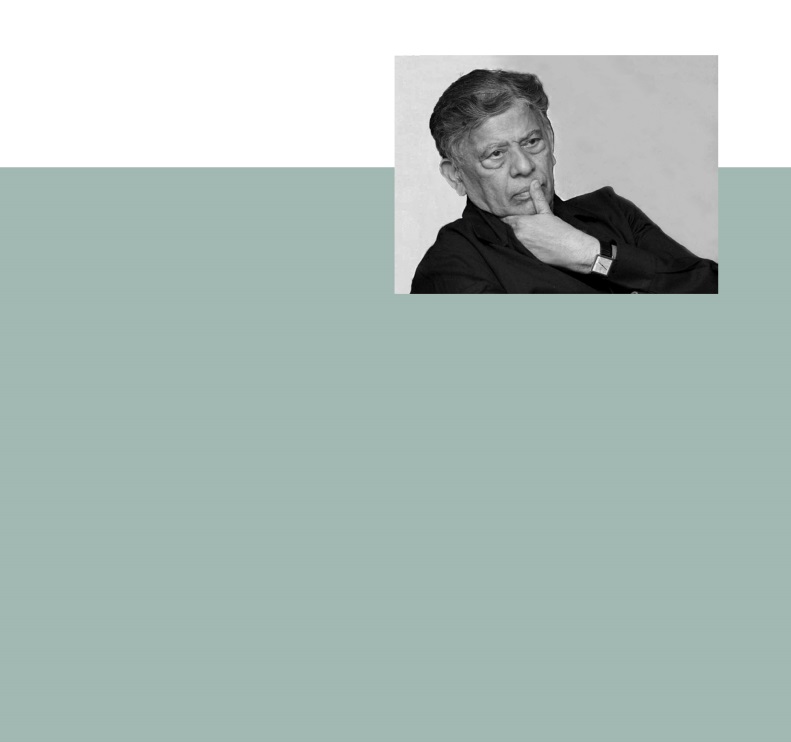 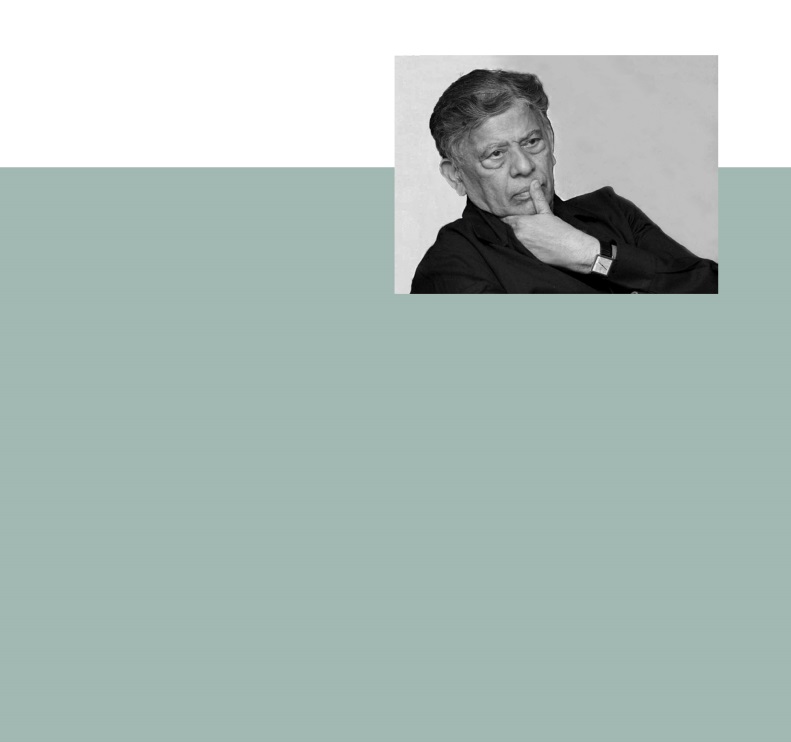 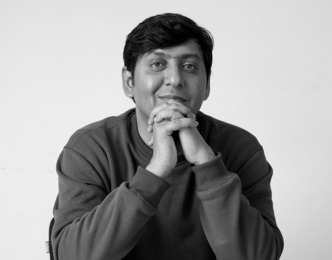 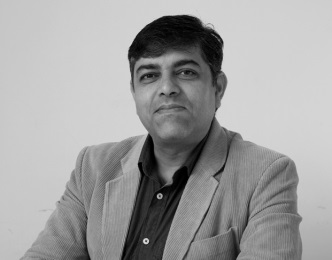 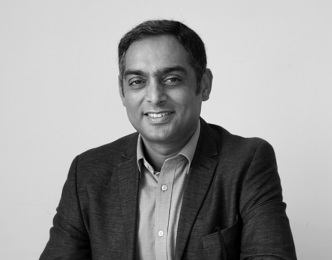 Dr. NALIN  MEHTA
Associate Scholar
Dr. BAPPADITYA  MUKHOPADHYAY
Associate Scholar
BHUPESH  YADAV
Fellow and Head – Administration
Social scientist and journalist
Former editor at India Today, Times of India, Times Now, NDTV, Zee TV
PhD from La Trobe University, Melbourne.
Masters from University of East Anglia, UK
Economist
Professor, Great Lakes Institute of Management
Visiting professor, University of Ulm, Germany
Professorial associate, Victoria University, Australia
PhD from the Indian Statistical Institute
Quantitative researcher
Expert in social accounting matrices (SAM)
Masters of Business Administration (Finance), University of Mumbai
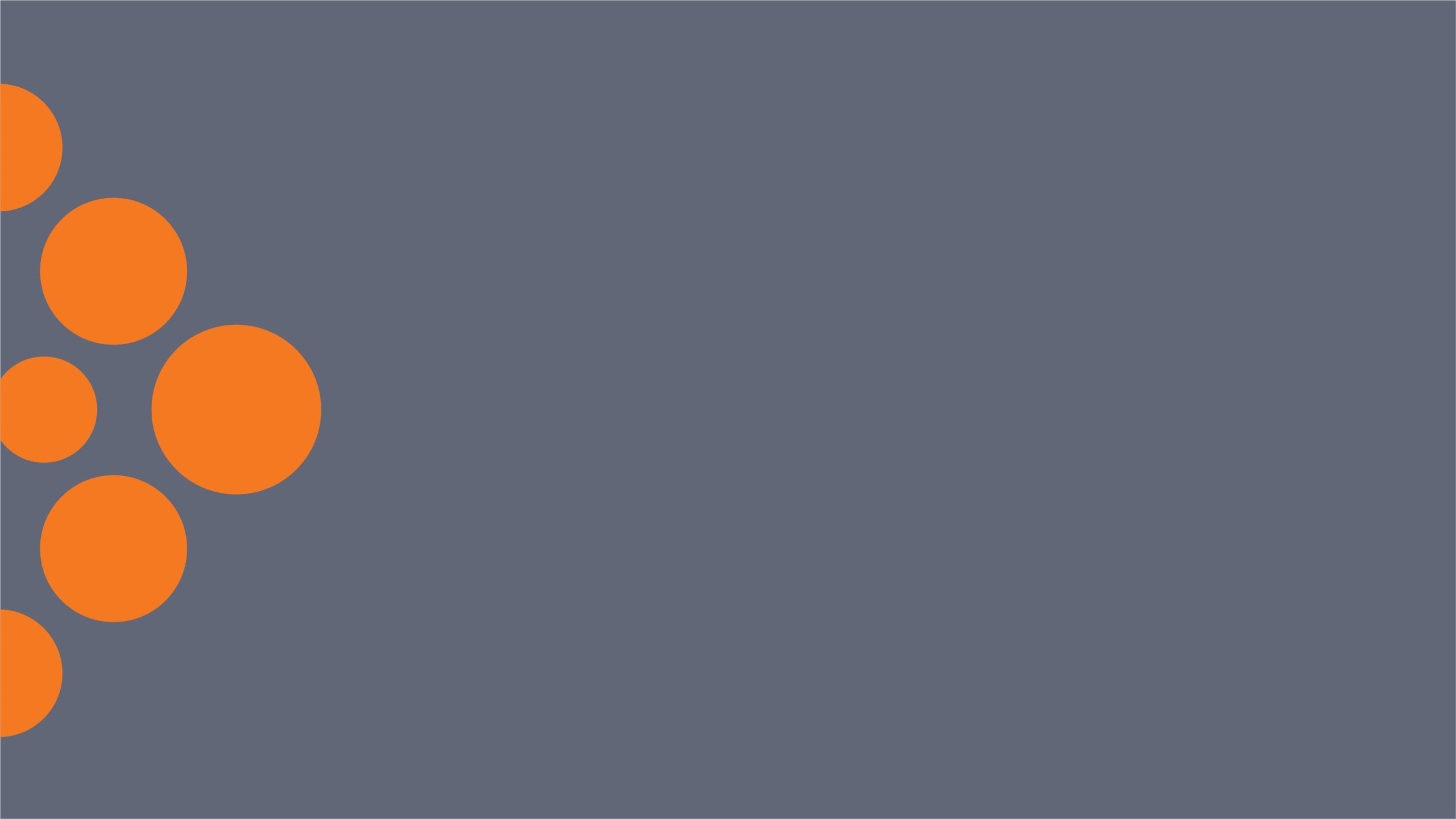 INDIA  DEVELOPMENT FOUNDATION
www.idfresearch.org